Close packed crystals
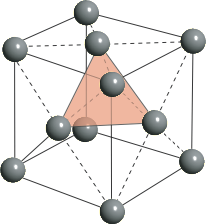 A plane
B plane
C plane
A plane
…ABCABCABC… packing
[Face Centered Cubic (FCC)]
…ABABAB… packing
[Hexagonal Close Packing (HCP)]
[Speaker Notes: 0.74 for both fcc and hcp]
Hexagonal Has Different Notation
Hexagonal structure:
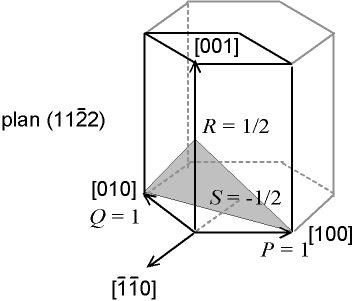 a-b plane (2D hexagon) can be defined by 3 vectors in plane (hkl)

3D structure can be defined by 4 miller indices    (h k l m)

Third miller index not independent:
h + k = -l
m
e
k
h
l
Have more on HCP planes in the Additional Materials tab of website
[Speaker Notes: I don’t understand why the normal notation isn’t used either, but this is common to see. 

Consider the (11-22) grey plane shown above. Notice the intercepts are at 1, 1, and ½ . Take reciprocals for h k and m. Then l is just found by the formula involving h and k above.]
Indices of a Family
Sometimes several nonparallel planes may be equivalent by virtue of symmetry, in which case it is convenient to lump all these planes in the same Miller Indices, but with curly brackets.
Thus indices {h,k,l} represent all the planes equivalent to the
 plane (hkl) through rotational symmetry.
[Speaker Notes: How many?
Try counting how many in: 001, 111, 012, 112, 123. Answers: 6, 8, 6*4=24, 6*4=24, 6*4*2=48 (I think, probably should check these numbers)]
Indices of a Family
Sometimes several nonparallel planes may be equivalent by virtue of symmetry, in which case it is convenient to lump all these planes in the same Miller Indices, but with curly brackets.
Thus indices {h,k,l} represent all the planes equivalent to the
 plane (hkl) through rotational symmetry.

Similarly, families of crystallographic directions are written as:
[Speaker Notes: Should always be used but people use the wrong notation quite frequently]
Why are planes in a lattice important?
(A) Determining crystal lattice parameters
* Diffraction methods measure the distance between parallel lattice planes of atoms to determine the lattice parameters (and other stuff)
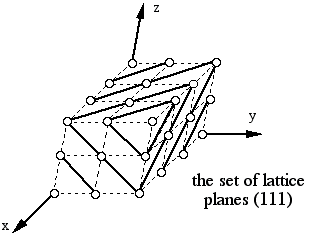 Identify these planes
y
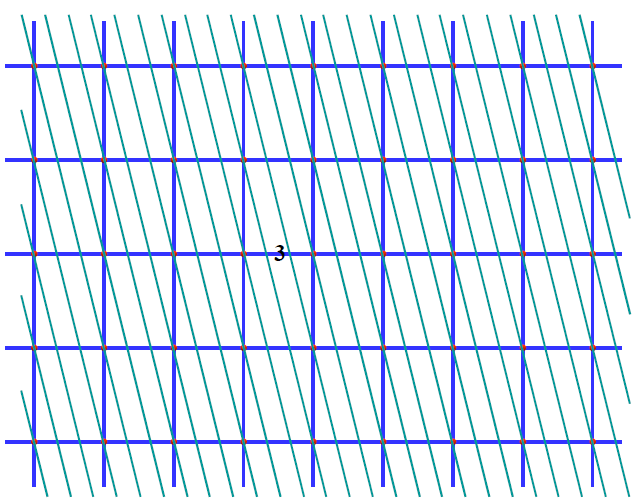 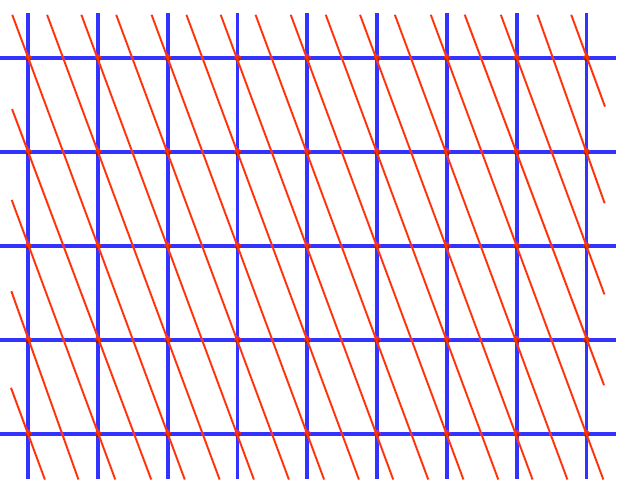 x
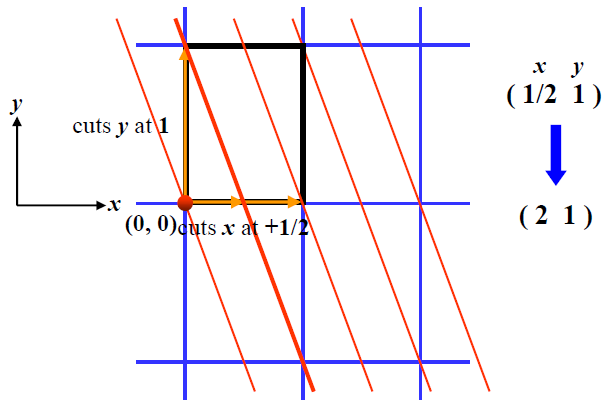 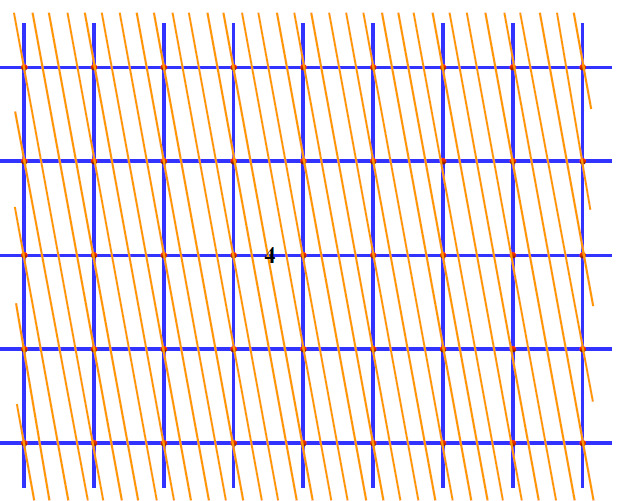 How does the distance between the planes change?
[Speaker Notes: (2 1) (3 1) (4 1)
As the miller indices of the planes go up, the distance decreases]
If you have orthorhombic tetragonal or cubic lattice, use this formula for distance between planes
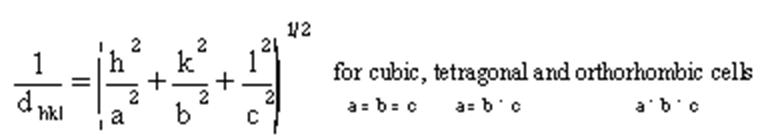 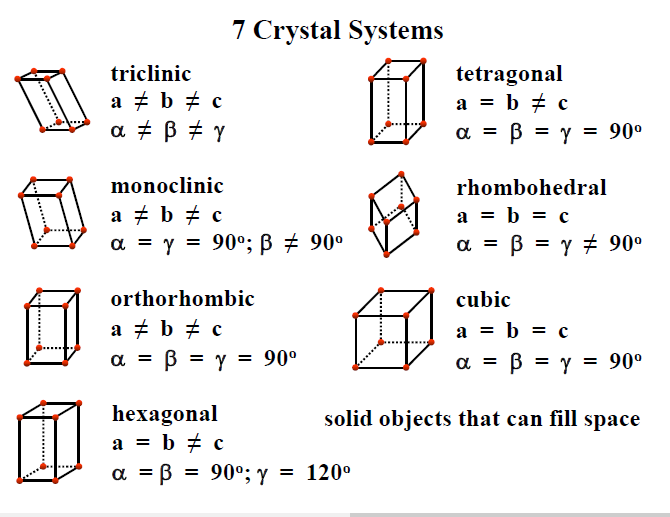 If you have orthorhombic tetragonal or cubic lattice, use this formula for distance between planes
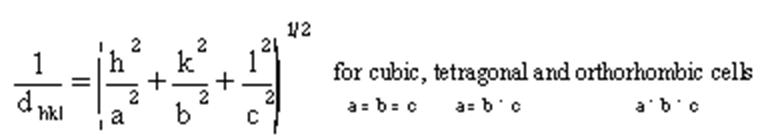 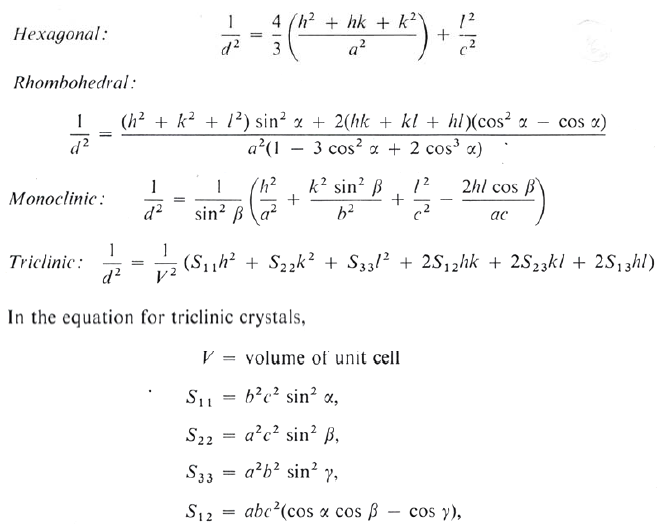 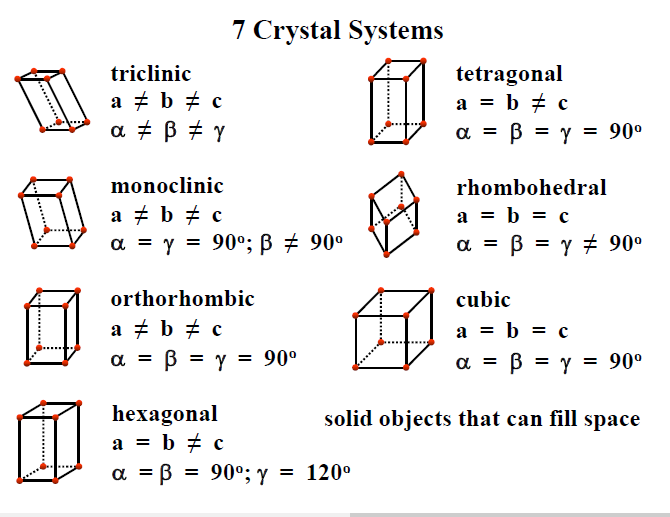 What is the distance between the (111) planes on a cubic lattice of lattice parameter a?
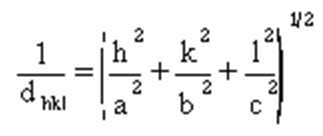 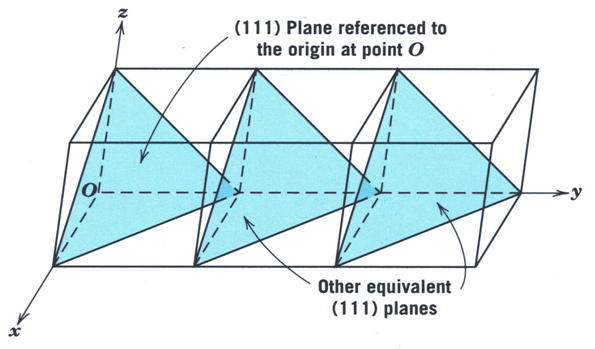 [Speaker Notes: (123) Plane distance = a/square root of 14) [worked out in notes, but easy]
Potentially discuss tetragonal lattice where a=b, but c different.]
What is the distance between the (111) planes on a cubic lattice of lattice parameter a?
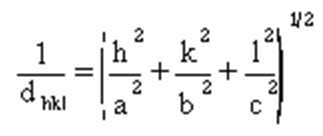 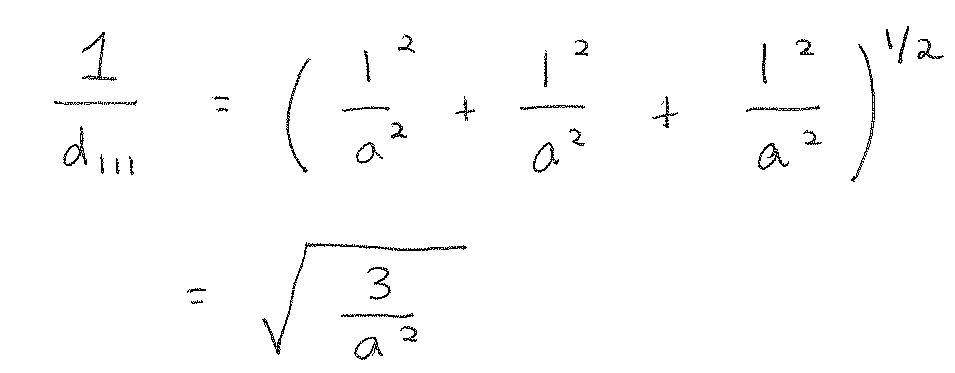 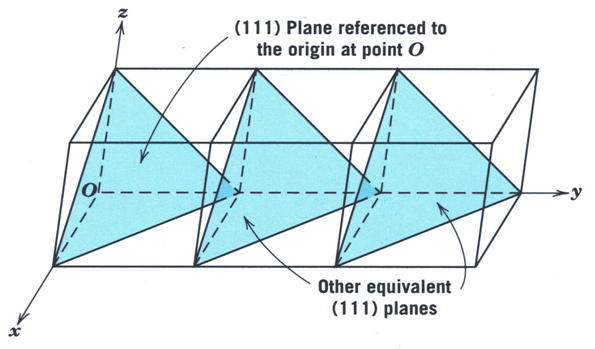 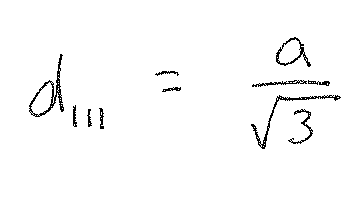 [Speaker Notes: (123) Plane distance = a/square root of 14) [worked out in notes, but easy]
Potentially discuss tetragonal lattice where a=b, but c different.]
What is the distance between the (111) planes on a cubic lattice of lattice parameter a?
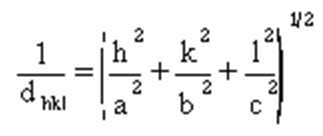 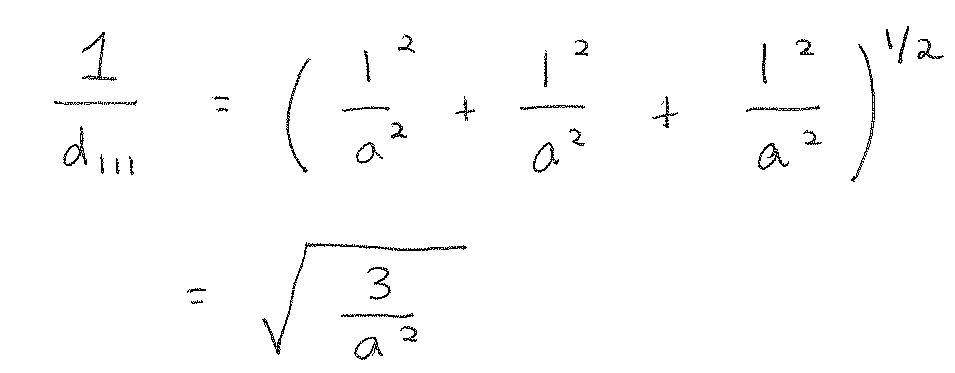 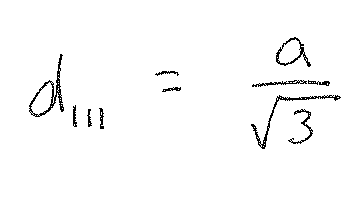 Find the distance between (1 2 3) in a cubic lattice?
[Speaker Notes: (123) Plane distance = a/square root of 14) [worked out in notes, but easy]
Potentially discuss tetragonal lattice where a=b, but c different.]
What is the distance between the (111) planes on a cubic lattice of lattice parameter a?
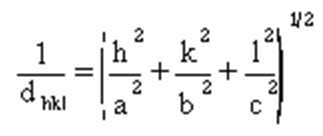 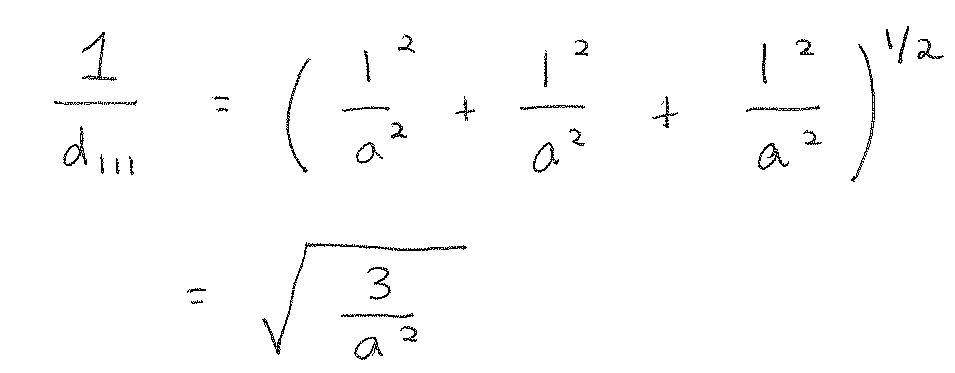 Find  d111 in a tetragonal lattice where c = 2 a = 2b?
[Speaker Notes: (123) Plane distance = a/square root of 14) [worked out in notes, but easy]
Potentially discuss tetragonal lattice where a=b, but c different.]
Non-closed packed structures
For more information: https://en.wikibooks.org/wiki/Introduction_to_Inorganic_Chemistry/Ionic_and_Covalent_Solids_-_Structures
Packing isn’t the only consideration when building a lattice.
Other non close-packed structures
In covalently bonded materials, bond direction is more important than packing
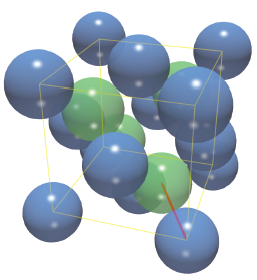 graphite
diamond
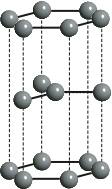 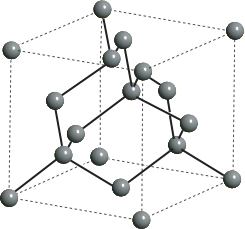 How would you do packing factors in a system with more than one element?
[Speaker Notes: The APF for diamond (34%) is even less than for simple cubic (52%)!]
Packing isn’t the only consideration when building a lattice.
Other non close-packed structures
In covalently bonded materials, bond direction is more important than packing
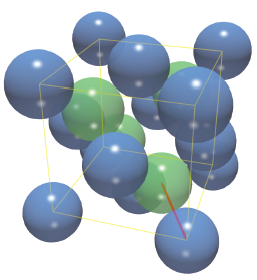 graphite
diamond
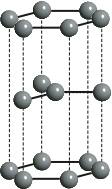 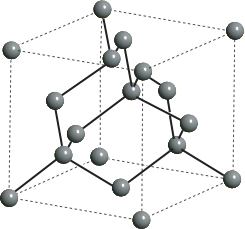 What is close packed direction?
How would you do packing factors in a system with more than one element?
[Speaker Notes: The APF for diamond (34%) is even less than for simple cubic (52%)!]
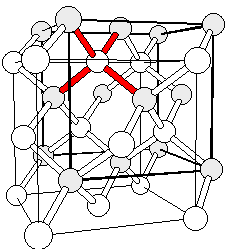 Simple Crystal StructuresDiamond
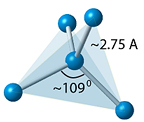 Crystal class Td  (tetrahedral) - Each atom has 4 nearest-neighbors (nn). What elements might benefit from 4 neighbors?
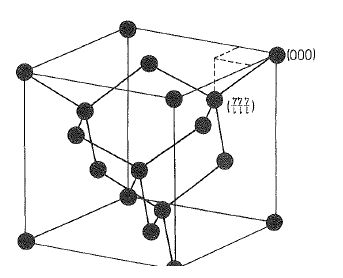 [Speaker Notes: What is the close packed direction?]
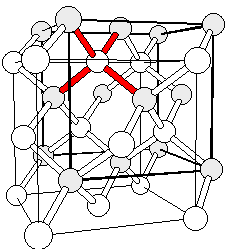 Simple Crystal StructuresDiamond
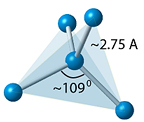 Crystal class Td  (tetrahedral) - Each atom has 4 nearest-neighbors (nn). What elements might benefit from 4 neighbors? 
What type of lattice?
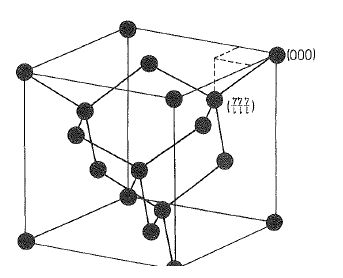 [Speaker Notes: What is the close packed direction?]
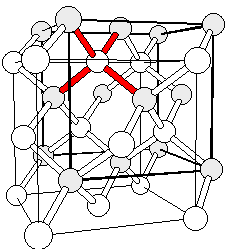 Simple Crystal StructuresDiamond
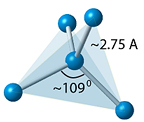 Crystal class Td  (tetrahedral) - Each atom has 4 nearest-neighbors (nn). What elements might benefit from 4 neighbors? 
What type of lattice? 
Can be interpreted as two combined fcc structures
One atom at origin
Other atom displaced along diagonal (¼, ¼, ¼), Define all 
Includes C, Si, Ge, a-Sn
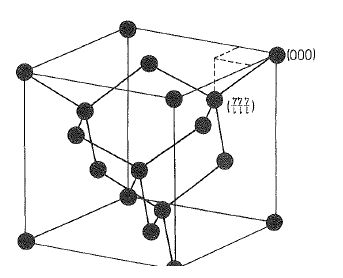 [Speaker Notes: What is the close packed direction?]
Defining the Crystal Structure
Lattice  face centered cubic (fcc).
The fcc primitive lattice is generated by  r = n1a1+n2a2+n3a3 
with primitive lattice vectors:
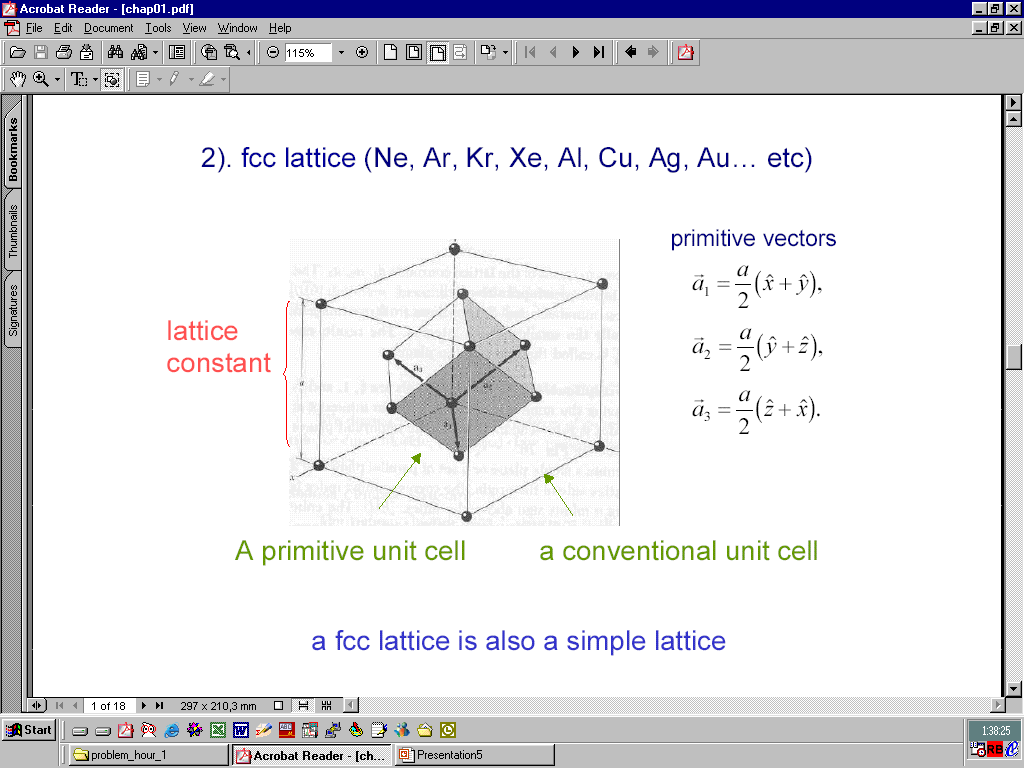 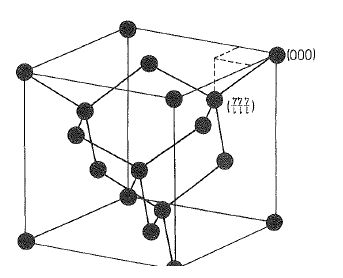 Defining the Crystal Structure
Lattice  face centered cubic (fcc).
The fcc primitive lattice is generated by  r = n1a1+n2a2+n3a3 
with lattice vectors:
a1 = a(0,1,1)/2, a2 =  a(1,0,1)/2,  a3 = a(1,1,0)/2 
	
Basis set: 2 atoms (specify element) at (000) and (¼ , ¼, ¼). 



Diamond:
   2 identical atoms in basis (e.g. 2 C)
   fcc lattice
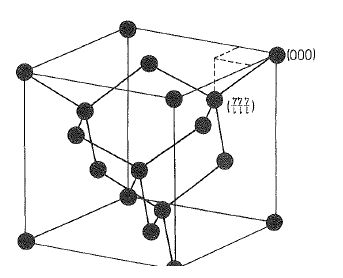 Defining the Crystal Structure
Lattice  face centered cubic (fcc).
The fcc primitive lattice is generated by  r = n1a1+n2a2+n3a3 
with lattice vectors:
a1 = a(0,1,1)/2, a2 =  a(1,0,1)/2,  a3 = a(1,1,0)/2 
	                      (NOTE: The ai’s are not mutually orthogonal!)
Basis set: 2 atoms (specify element) at (000) and (¼ , ¼, ¼). 



Diamond:
   2 identical atoms in basis (e.g. 2 C)
   fcc lattice
Zincblende:  
   2 different atoms in basis and fcc lattice
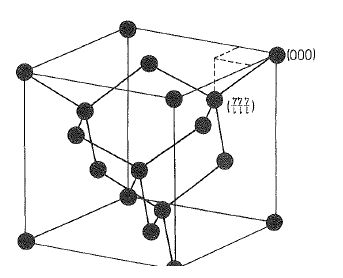 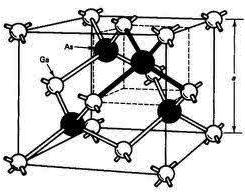 For FCC 2 atom ABCABC stacking, it is called zinc blende
For ABAB… stacking it is called wurzite structure (fcc zincblende was ABCABC…)
Some compounds can have either structure (i.e., GaN, SiC)
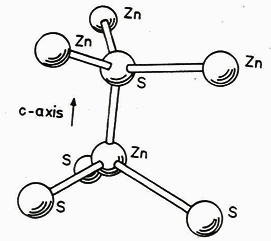 Many semiconductors have the
Wurtzite Structure 

	Tetrahedral coordination: Each atom has 4 nearest-neighbors (nn). Basis set: 2 atoms. Lattice  hexagonal close packed (hcp).
	
 A Unit Cell looks like
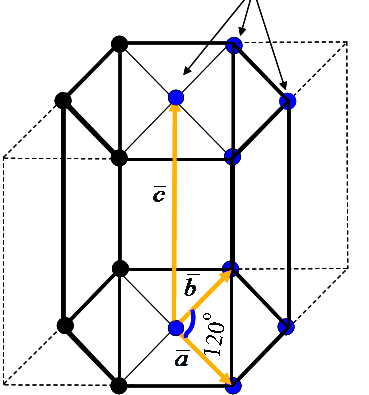 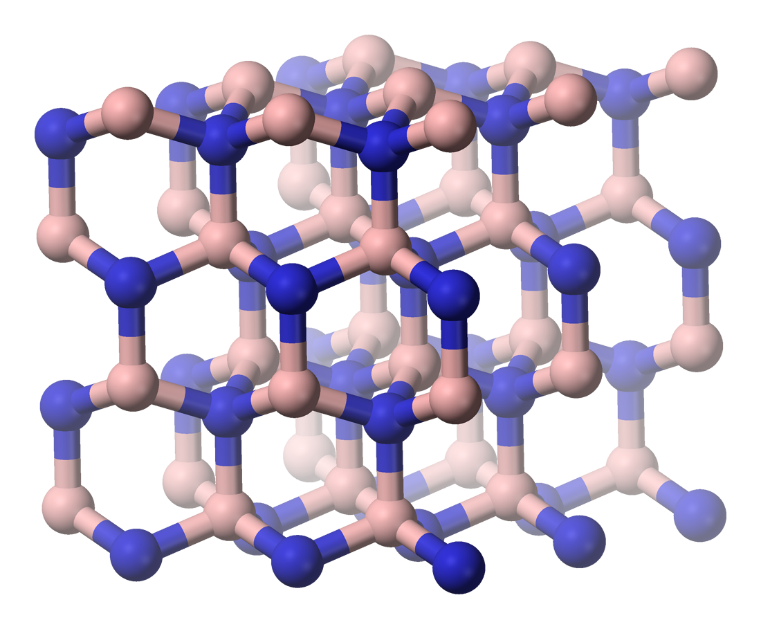 hcp primitive lattice vectors :  
a1 = c(0,0,1)
a2 =  (½)a[(1,0,0) + (3)½(0,1,0)]
a3 = (½)a[(-1,0,0) + (3)½(0,1,0)]